Social and Emotional Development
PSY 624
Messinger
Peer Relationships - Overview
Theory and overview
Peer Groups
Peer Learning and Cultural Evolution
Sociometry
Acceptance vs. Rejection
Causes and Consequences
Peer victimization
Friendships
Protective factor
Homophily
Selection, repulsion, influence, deselection
Research examples
Selection, influence, deselection
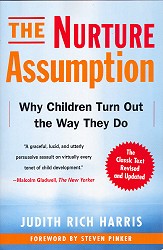 2
Theories
Sullivan emphasized pre-adolescent chumships as foundation of intimacy and precursor to romantic coupling
Piaget emphasized moral development occurring during give-and-take with peers (rather than obedience to, or rebellion against, adults)
3
Early childhood
Types of play
Unoccupied, solitary, on-looking, parallel, associative, cooperative 
Parallel play is important transitional activity
Pretend play emerges (inter-subjectivity)
Friendship emerges
More prosocial & aggressive behavior occurs with friends
As do dominance hierarchies
4
Middle childhood & school
Peer interaction rises and changes
10% (3 y olds) to 30% (middle childhood)
Peer group increases and is less supervised
Friendship develops
Friends more likely to resolve conflicts with eye toward protecting relationship
Groups emerge
As does understanding of role and status in group
5
Adolescence
29% of waking time with peers
Out of classroom
Friendship
Autonomy granting and increased intimacy
Groups
Single sex cliques mesh into looser mixed-sex groups
Crowds
Druggies, loners, brains, jocks
Increasingly prominent aspect of social life
6
Peer Learning and Cultural Evolution
Lew-Levy S, van den Bos W, Corriveau K, Dutra N, Flynn E, O'Sullivan E, Pope-Caldwell S, Rawlings B, Smolla M, Xu J, Wood L (2023)
Peer Learning
is defined by these authors as learning between same- or similar-aged children and adolescents, considered from a cultural evolutionary perspective that believes social learning is central to human adaptability.
Some Quick Definitions
01
02
Instrumental Imitation
Contingent Teaching
The reproduction of a problem-solving behavior
Having the student’s level of knowledge inform instructional practices
03
04
Generative Collaboration
Selective Copying
Using collective intelligence to come up with solutions
Copying adults vs peers depending on the domain of learning
Aims
Advantages
Compare
Review theoretical predictions of the adaptive advantages peer learning offers
Consider how peer learning in nonhuman primates can inform us on its evolution
1
3
2
Context
Consider those predictions through a psychological, educational, and anthropological lens
Learning Pathways
Parent
Non-Parents 
(older generation)
Child
Peers
3 learning pathways: vertical, oblique, and horizontal

Horizontal transmission: optimal - stepwise and sequential learning
Peer Learning - Effective & Generative
As young as 3, show successful transmission and acquisition of behaviors
Parsed out redundant behaviors to omit irrelevant actions to achieve a goal 
Social learning establishes group norms
Older, more popular, more dominant peers observed and copied most
Contingent teaching evidenced by age 7
Collaboration shares judgements and reasons → cognitive growth
Selective - Adult vs Peer
Normative
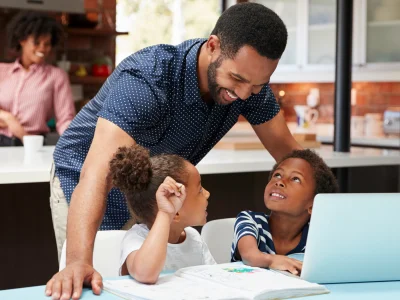 Young children copy children more when:
Opinions are identified
Affective behaviors  are involved

May have a gender bias?
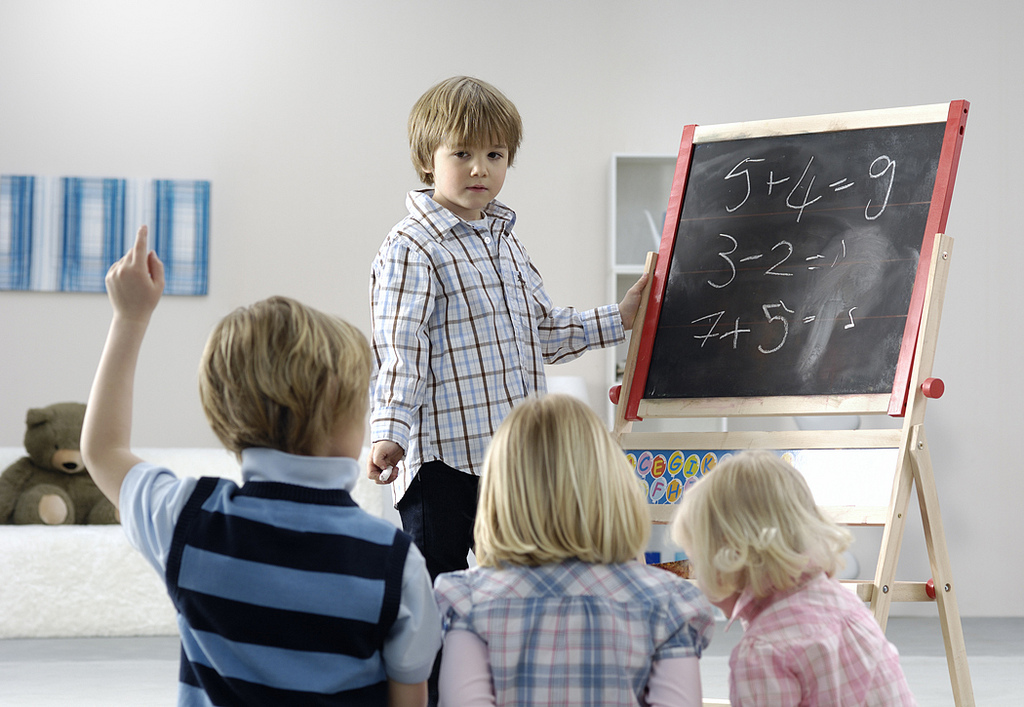 Instrumental
Young children copy adults more when:
Correct solutions can be identified
Motor skills are involved
Cultural Variation
Socialization influences how much children learn from each other and how they do this
Phylogenetic Spread of Peer Learning?
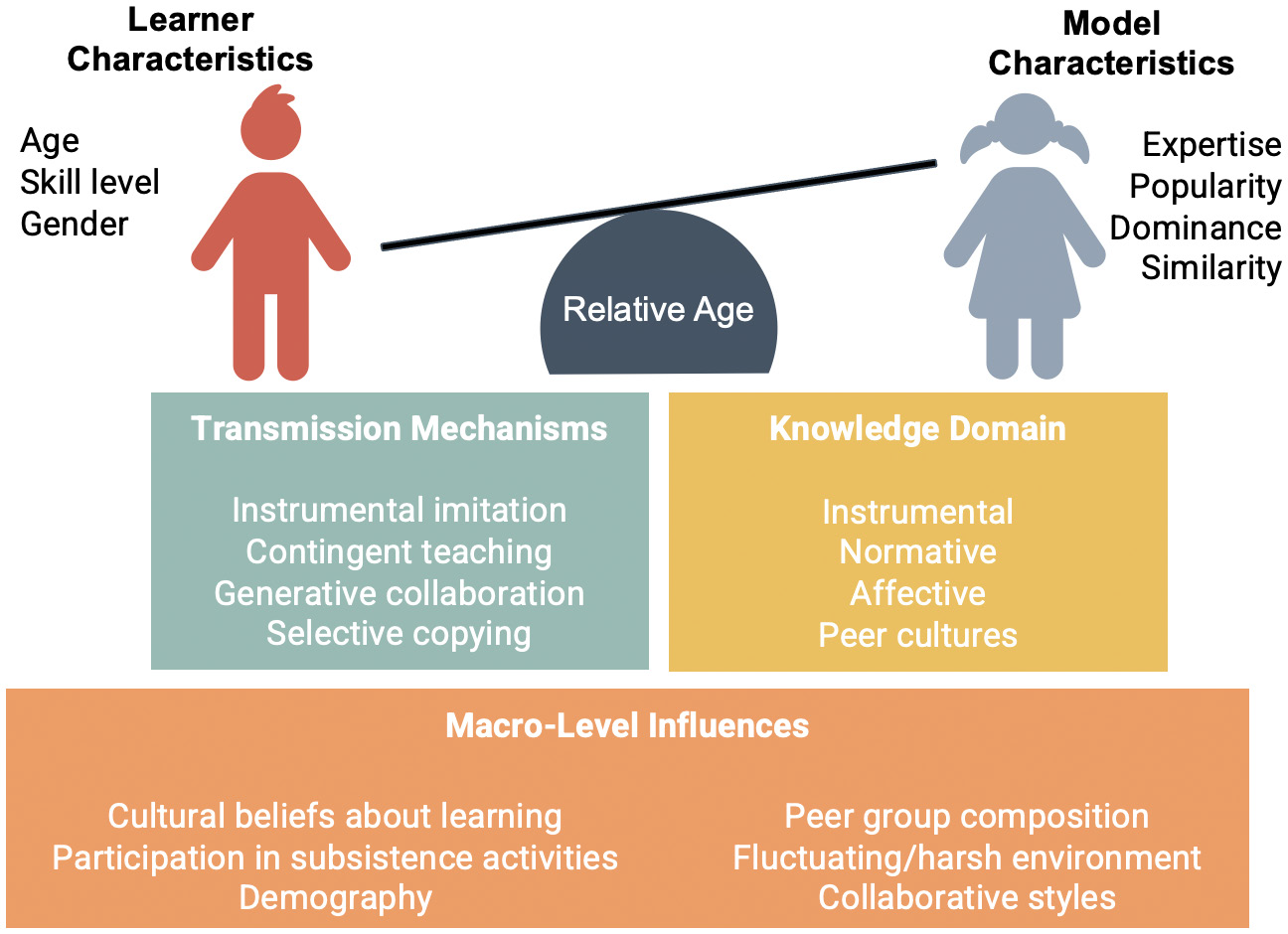 Young primates spend more time with their parents in the early years, giving lots of time to learn from adults
Peer learning opportunities may vary by species - social structure, social tolerance, life history
This may constrain instrumental skill acquisition                                                       .
Puzzle box experiments with 3-to-4-year-olds and capuchin monkeys & chimpanzees showed children have a greater likelihood to collaborate  
       with peers  than other primates
Conclusion and Next Steps
Learning biases may be domain-specific, with instrumental domains biasing towards adults and noninstrumental domains favoring a copy-the-young strategy
Horizontal transmission is part of an optimal learning schedule
Peer-to-peer: instrumental imitation and contingent teaching are effective
Peer learning is consistent across societies despite some cultures favoring vertical transmission
Thoughts and Questions
How might peer interaction experiences impact their motivation to turn to peers?

Human tendency to collaborate may have contributed to our ability to create complex solutions; do you think this could be what set us apart from other 
primates?
[Speaker Notes: If children are bullied or ostracized - would they be more likely to bias towards adults for learning in all domains?]
Peer Relations
Is a child who spends a lot of time playing alone necessarily at risk?
Examples of different forms of nonsocial play
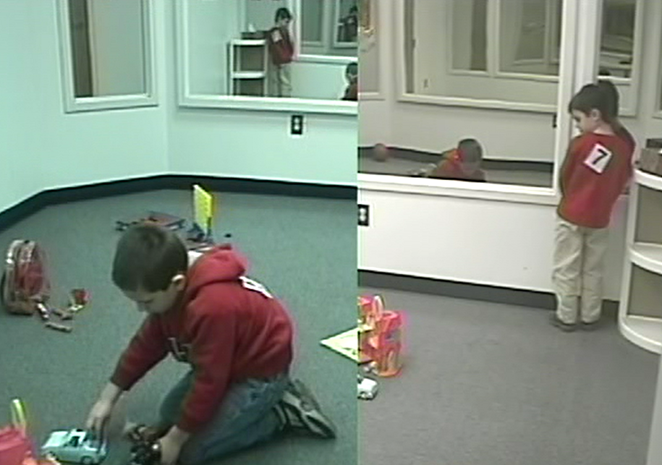 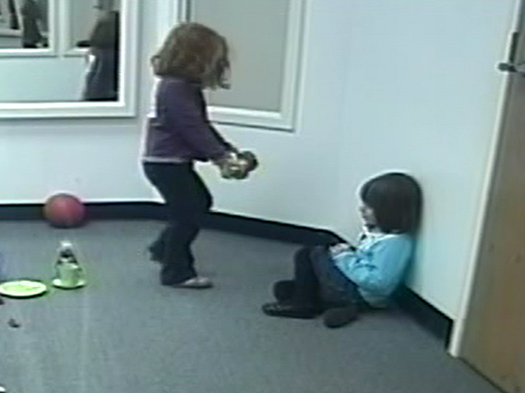 18
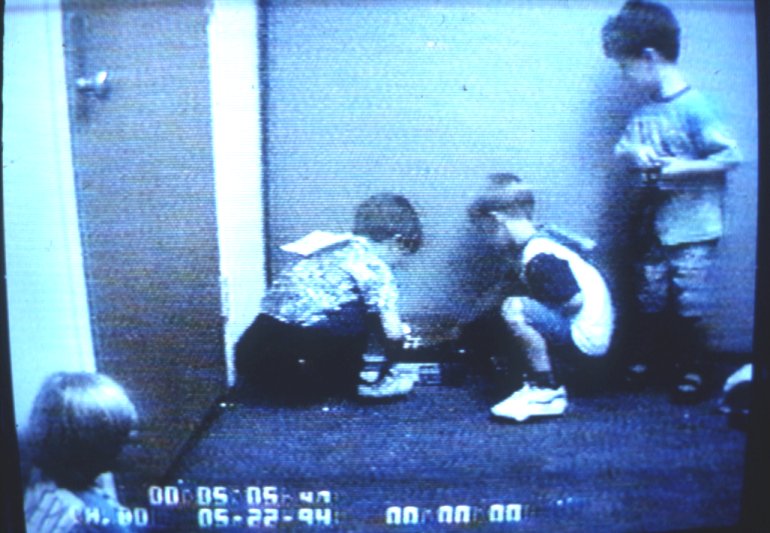 19
[Speaker Notes: VIDEO_TS  9:16]
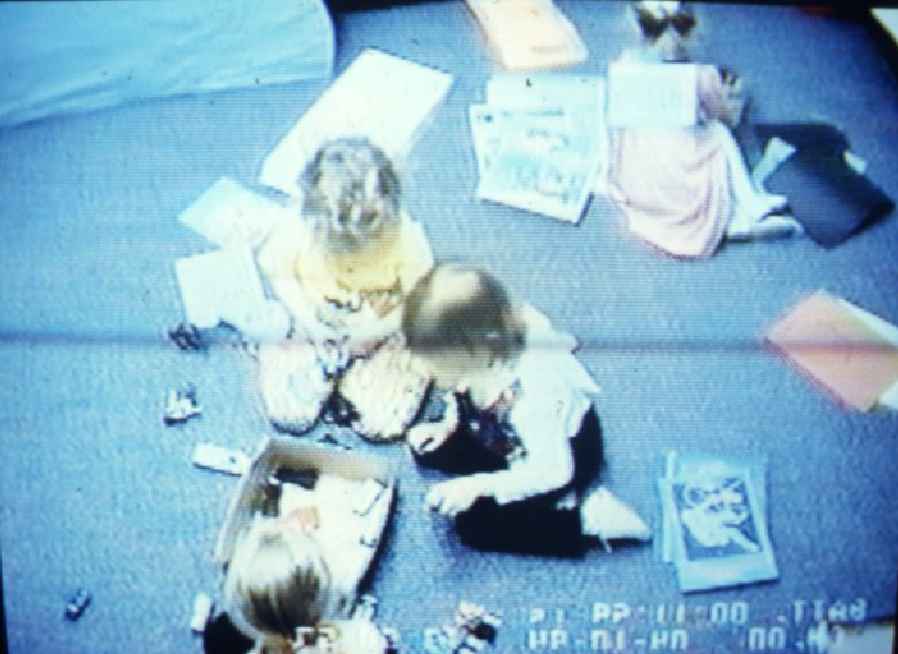 20
Distinguishing conflicted shyness from social disinterest @ 3-5 years
Conflicted Shyness
High approach + high avoidance
Want to play, but are too fearful or anxious   
Overprotective parenting may be a contributing factor.
Related to later maladjustment
Puts boys at greater risk than girls
Social Disinterest
Prefer to play alone but willing to engage 
Low approach + low avoidance
Often not distinguished from shyness
Participation in solitary activities later internalizing
21
Coplan et al. (2004) Intro
Three forms of social withdrawal in Early Childhood Coplan & Armer
Shyness
Wariness/anxiety due to social novelty and perceived evaluation
Behavioral inhibition
Linked to maladjustment across lifespan
Extreme shyness (Boys)
Protective: language ability, high-quality friendship
Risk: parental overprotection, negative emotional climate classrooms
Social Avoidance
Low-social approach and high-social avoidance
Extreme fearful shyness? Pre-cursor to child depression?
Social Disinterest
“Non-fearful” preference for solitary play, unsociability
Independent of shyness; relatively benign?
Association: solitary play & peer rejection/internalizing problems
Solitary play not a sufficient indicator of social disinterest?
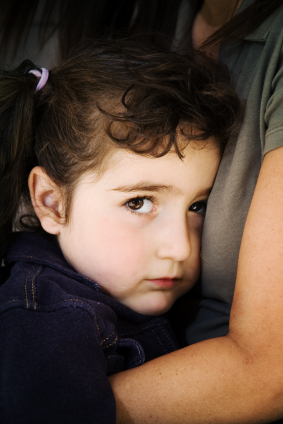 22
Classroom Context
“Children with an early childhood history of anxious solitude were more rejected, poorly accepted (boys), and victimized (girls) by peers and demonstrated more depressive symptoms (girls) in 1st-grade classrooms with a negative observed emotional climate.”
23
National Social context
Pronounced role of peer group in Cuban society regulating social behaviors. 
Withdrawal associated with loneliness in Cuban > Canadian 
Aggression a correlate of loneliness in Cuba 


Social withdrawal and maladjustment in a very group-oriented society.  Valdivia, Ibis Alvarez; Schneider, Barry H.; Chavez, Kenia Lorenzo; Chen, Xinyin International Journal of Behavioral Development. Vol 29(3), May 2005, 219-228.
24
[Speaker Notes: Sociometric, 4 & 6 grade, 2 cohorts.]
Peer group as socialization context
Cooperative activity in support of collective goals
Skills associated with leading and following
Regulation aggression/hostility
Group loyalty
25
Peer Groups: Cliques vs. Crowds
5 or 6 same-sex peers

Middle childhood  cliques
Provide psychological support for autonomy
Intimate, friendship-based groups

Adolescence larger crowds
Provide context for identity formation
Reputation-based groups 
Defined by shared attitudes and activities
Less intimate
26
[Speaker Notes: Stereotypical and biased reasoning about characteristics of crowd members; biased use of reputational or stereotypical information about particular groups; crowd specific evaluations help perpetuate group stereotypes

Crowds and importance of crowds declines later in adolescence; dating relationships leads to mixed sex cliques; also decline in importance once adolescents create their own personal values and morals; no longer need to have identity defined by particular social group membership]
Social status: Sociometric      nominations
Each child in class asked to name 3 - 5 peers:
Like the most
Like the least
High Disliking
(Rejection)
Like?
Few
Many
Controversial
Kids
Rejected
Kids
Few
Average
Low Liking
High Liking
(Acceptance)
Dislike?
Neglected
Kids
Popular
Kids
Many
Low Disliking
27
Neglected, popular
Neglected kids
Less interaction of all types
Social competence reports = average kids
Popular kids
High prosocial behaviors, low aggression
Rejected kids
40=50% are aggressive
28
Relative
Relation between behavior and popularity depends on whether behavior is normative
Chinese popularity highlights (highlighted?) reticence
Friendship possibilities depend on similarity to group
Cross-cultural work needs to be done
Cross-age groups understudied?
Sex differences less pronounced than might be expected
29
Peer Acceptance – Methodologies
Peer-perceived popularity
Select kids in your class you think are:
Popular
Unpopular

Little agreement between sociometric ratings and perceived popularity ratings
Why?
30
[Speaker Notes: Practicality—need consent from all participants on list; and all within school system]
Conceptualization & measurement
Peer-nomination procedure (quantitative)
like most - like least
most popular - least popular 
No a priori definition

Social power of perceived popularity (qualitative)
Social behaviors
Aggression
Overt
Relational
“model” vs “tough”
Differences due to age & gender
31
Child Behavior Assessments
Peer assessment	
Nominate peers who show specific behaviors/characteristics
Good leader?
Gets into fights?
Plays alone?

Teacher assessment
Relatively good agreement with peer reports on aggression and sociability
32
Popularity within Peers 

Sociometrically popular: Tim
Well liked by others
High prosocial & cooperative behaviors
Low aggressive behaviors

Perceived popular: Jason
Well known, socially central & emulated 
High prosocial behaviors
High aggressive & antisocial behaviors
33
Behavioral Correlates of Peer Acceptance
Sociometrically Popular
Skilled at initiating and maintaining positive relationships
Able to share frame of reference with new group; cooperative
Engage others vs. draw attention to self
Negotiate and compromise in conflict

vs. Perceived Popular 
= dominant, aggressive, stuck-up?
34
[Speaker Notes: Perceived popular]
Antisocial & prosocial popular boysprominent  classroom groups
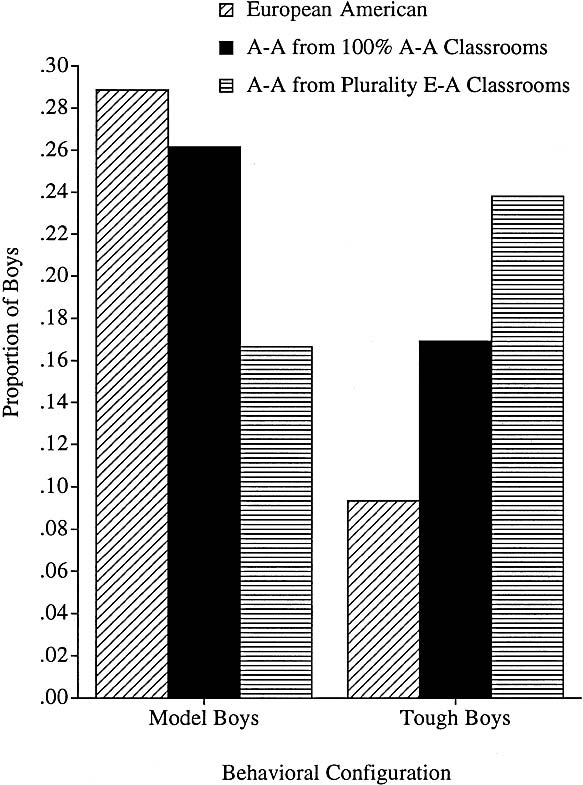 Popular pro-social boys 
High Academic, Affiliative, Popular, Winning
Popular anti-social boys 
High Aggressive, Popular, Winning
Differentiated by teacher ratings
And self & peer nominations
Rodkin & Farmer. (2000). Heterogeneity of Popular Boys: Antisocial and Prosocial Configurations. Developmental Psychology, 36(1), 14-24
35
Behavioral Correlates of Peer Acceptance
Sociometrically Neglected
Shy/withdrawn; few interactions with peers
But not necessarily associated with anxiety or extreme withdrawal

Sociometrically Controversial
Mix of positive and negative social behaviors 
May be due to aggression
36
[Speaker Notes: Perceived popular = dominant, aggressive, stuck-up]
Behavioral Correlates of Peer Acceptance
Sociometrically Rejected
Often due to aggression
Forms of aggression?

Other reasons for rejection?
37
[Speaker Notes: Forms of aggression = instrumental, bullying, relational aggression
Other reasons = immaturity; socially unskilled; social wariness and withdrawal]
Peer Acceptance and Social Cognition
Social information             processing

Differences based on        sociometric classifications?
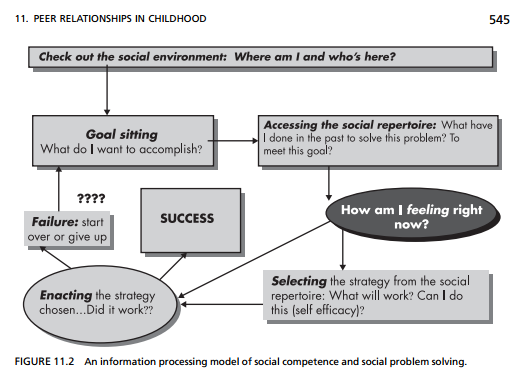 38
See Rubin & Krasnor, 1986; Crick & Dodge, 1994
Social Exclusion: Hypothetical Stories vs. Observed in Lab
“What would you do?”
Responses coded as:
Assertive
Indirect
Withdrawal
Redirect
Real life exclusion – Ball Toss Game
What does child do?
Responses coded as:
Assertive
Indirect
Withdrawal
Redirect
Video examples
39
[Speaker Notes: DYAD 73 Child 6 – Interview. 
Individual Visit Interview – BIKE STORY 1:45-2:31; TAG STORY 4:30-5:10
Dyad Visit Ball Toss – 54:00-56:15= Ball Toss-- 14:09]
Shyness only related to observed responses….not self-reports
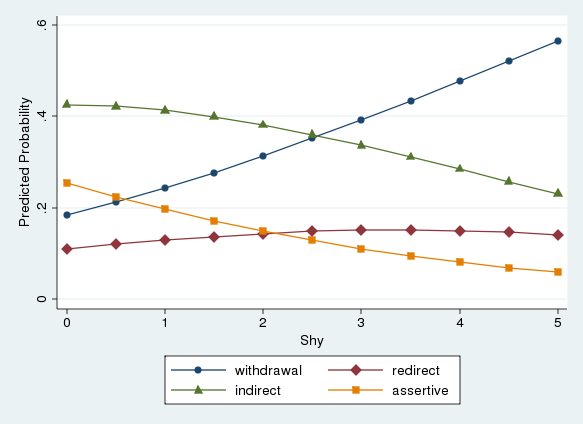 Walker et al., revision under review
40
[Speaker Notes: Dyad 73 Ball Toss;
Individual Visit Interview – BIKE STORY 1:45-2:31; TAG STORY 4:30-5:10
Dyad Visit Ball Toss – 54:00-56:15]
Contributing factors to individual differences in peer relationships
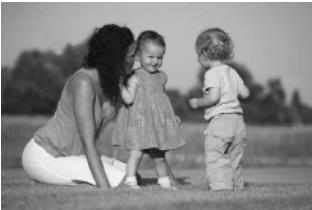 Temperament
Difficult temperament 
Emotion regulation
Shyness/Inhibition

Parenting
Attachment and internal working models of                   interpersonal relationships
Specific parenting behaviors
Facilitating opportunities for peer interaction
Socialization processes
41
Peer Acceptance and Social Outcomes
Aggressive rejection predicts externalizing      problems

Anxious/withdrawn rejection predicts                 internalizing problems

Potential mechanisms?
42
Parenting and peers
Security of attachment has a pervasive moderate impact on quality of peer relations
Parenting beliefs influence behaviors influencing social competence & peer relations 
Child-directed parenting  pos. peer relations
Inept parenting  antisocial behavior  peer rejection
But reverse cycle is also plausible
43
Peer Relationships in Cultural Contexts
Different meanings assigned to social behaviors in different cultural contexts
Aggression
Shyness
44
Rudolph et al. (2014)
Peer Victimization andSocial Alienation: Predicting Deviant Peer Affiliation in Middle School
45
Social Consequences of PV
Social network theory (Lazarsfeld & Merton, 1954)
Children enter different peer groups based on either (a) homophily selection or (b) default selection
PV experiences may disrupt this natural process and cause youth to associate with “deviant peers”
However, little is known about social consequences of PV
Youth may be alienated from groups, have a damaged reputation
Authors most interested in social alienation (SA), which refers to:
Subjective loneliness 
Social dissatisfaction (e.g., feeling excluded) 
Social helplessness (e.g., being frustrated, staying away from peers)
46
[Speaker Notes: Homophily selection: “actively seek affiliation due to perceived similarity with peers”
Default selection: children passively enter affiliations with peers due to their lack of viable alternatives”

There is a lot of research on mental health and adjustment outcomes for kids who experience PV, but much less on social consequences]
Background
Peer Victimization (PV) is a stressor for children that can have adverse effects on development
Little is known about long-term social consequences of PV
Aim was to examine Deviant Peer Affiliation (DPA) as a consequence of PV.
47
[Speaker Notes: PV often takes one of the following forms: Overt/physical (e.g., punching), relational (e.g., being excluded from a group), verbal (e.g., name calling)]
Hypotheses
Hypothesis 1
Peer Victimization (PV) in early elementary school
Social Alienation
Study 1: Self-reported loneliness and social dissatisfaction
Study 2: Teacher-reported socially helpless behavior
Deviant Peer Affiliation (DPA)
Internalizing Symptoms and Externalizing Behavior
Peer Victimization
Social Alienation
Deviant Peer Affiliation
Hypothesis 2
48
[Speaker Notes: Hypothesis 1 was that exposure to PB would lead to social alienation which would lead to DPA
They also tested whether PV led to DPA directly even after adjusting for social alienation
In the each study they looked at social alienation differently (from the teacher and child's perspective)
Hypothesis 2 was to see what sets off this trajectory of peer victimization; they looked at Early risk factors (internalizing and externalizing to see if these predicted PV and Social Alienation (and then DPA)
They also tested whether early risk factors led to SA and DPA after adjusting for PV]
Hypothesis 1 Background
Peer Victimization (PV)
Social Alienation
Deviant Peer Affiliation (DPA)
Exposure to PV may undermine children’s engagement with mainstream groups, more likely to affiliate with deviant peers
PV has been shown to predict rejection from peer groups and difficulty making friends
Forced out of conventional peer groups
Sense of loneliness and alienation resulting from PV
As a result, may actively seek out deviant peers or other “outcasts”, or may simply gravitate to them given limited options
49
Hypothesis 2: Background
Children with behavior or emotional problems may trigger problematic social interactions
This might produce PV and social alienation
Internalizing and externalizing behavior have been shown to predict PV
Children at early risk more likely to experience PV over time, self-perpetuating the cycle
Social Alienation
Internalizing/
Externalizing
Peer Victimization
DPA
50
Participants
Study 1
Study 2
Participants:
638 children and teachers
66.7% white
Diverse SES (?)—34.7% had subsidized lunch
Participants:
585 families
81% white
Diverse SES (Hollingshead Mean=39.03)
51
Procedures
Study 1
Study 2
Procedure:
Recruited in Kinder (Cohort 1 in 1987; Cohort 2 in 1988); 3 sites (Knoxville and Nashville, TN Bloomington, IN)
Annual assessments with parents and children
Procedure:
Families of 2nd graders recruited at schools in Midwestern towns; some participants added in 3rd grade
Annual assessments with teachers and children
52
Study 1 Methods
Families invited to participate when child entered kindergarten
3rd /4th grade interviews assess peer victimization
6th grade interview-- social loneliness/ dissatisfaction 
7th grade interview--best friend antisocial behavior
Parent-report of internalizing/externalizing behavior
53
[Speaker Notes: PV was rated by nomination of peers
Measures of aggression were overt, not relational aggression]
Measures
54
Study 1:
Peer Victimization (PV)
Social Alienation
Deviant Peer Affiliation (DPA)
Rudolph et al., 2014
55
[Speaker Notes: Path model results with standardized coefficients for . Bolded paths reflect components of the hypothesized pathway. Not displayed are nonsignificant paths and paths between both gender and ethnicity and each of the variables in the model. Of those paths, the following were significant: gender to deviant peer affiliation (β = −.13**); ethnicity to victimization (β = −.11*).
*p < .05. **p < .01. ***p < .001.

Model comparisons included the following:
Path between PV and DPA
Path between externalizing behavior and loneliness
Path between internalizing symptoms and DPA
None improved model fit
Internalizing symptoms and loneliness improved model fit
Externalizing symptoms and DPA improved model fit
All of these included paths with gender and ethnicity]
Study 2 Methods
Teachers and 2nd grade children
Yearly assessment from 2nd through 6th grade
Teacher-reported aggression; child reported internalizing symptoms
Child- and teacher-reported PV 
Teacher-reported social helplessness
Teacher-reported DPA
56
Study 2 Results
Social Alienation
Internalizing/
Externalizing
Peer Victimization
DPA
Rudolph et al., 2014
57
[Speaker Notes: Path model results with standardized coefficients for Study 2. Bolded paths reflect components of the hypothesized pathway. Not displayed are nonsignificant paths and paths between both gender and ethnicity and each of the variables in the model. Of those paths, the following were significant: gender to second‐grade overt aggression (β = −.20***) and fourth‐grade social helplessness (β = −.08*); ethnicity to second‐grade overt aggression (β = .29***), second‐grade victimization (β = .16*), fourth‐grade social helplessness (β = .10*), and sixth‐grade deviant peer affiliation (β = .21***).
*p < .05. **p < .01. ***p < .001.

Model comparisons included the following:
Overt aggression and social helplessness
Internalizing and social helplessness
Internalizing and DPA
None of these improved model fit
Direct effect from PV and DPA improved model fit
Direct path from aggression and DPA improved model fit
Victimization had a unique effect on DPA in study 2 but not in study 1
Internalizing symptoms had a unique effect on social alienation in study 1 but not study 2
Internalizing symptoms predicted social helplessness from 2nd to 3rd grade]
Conclusions
Both studies support the pathway from PV in elementary school to DPA in middle school
Early externalizing behavior likely sets this process in motion and eventually leads to DPA
PV has negative long-term social consequences 
Early behavior problems are a risk factor for experiencing PV and eventually associating with deviant peer groups
Role of internalizing symptoms is less clear
58
PV leads to social alienation and DPA in middle school
Victimized children may be rejected from mainstream social groups
Results in subjective loneliness and behavioral helplessness
Social alienation predicted later affiliation with antisocial peers in middle school
59
Conclusions
Externalizing behavior shapes later adverse peer environments, even after adjusting for PV
Both initial externalizing behavior and PV lead to social disengagement and DPA.
DPA may have resulted from default selection or actively seeking out these affiliations
Internalizing Sxs have a less clear cascade
Study 2 Internalizing Sxs predicted greater PV; an indirect effect on social helplessness via PV
May be due to variability in measurement in studies (CBCL vs. Internalizing index, anxiety heavy vs. depressive Sxs)
May be that depressive Sxs more likely to elicit PV and later DPA
60
Schwartz et al. (2014)
Peer Victimization During Middle Childhood as  Lead Indicator of Internalizing Problems and Diagnostic Outcomes in Late Adolescence
61
Background
Peer Victimization (PV) is a stressor for children that can have adverse effects on development

Moderate links between PV and symptoms of depression, anxiety, loneliness, and social withdrawal

Compelling evidence of short-term associations
62
Hypotheses
PV during middle years of childhood as lead indicator of internalizing problems through late adolescence/early adulthood

Enhance efforts to detect children who are more likely to experience later internalizing disorders
63
Methods
388 children (198 boys, 190 girls)

PV: ~8.5 years old

Internalizing behavior problems: assessed in 9 consecutive years (~8 - ~18 years old) 

Structured clinical interview: ~18.5 years old
64
Bivariate Correlations
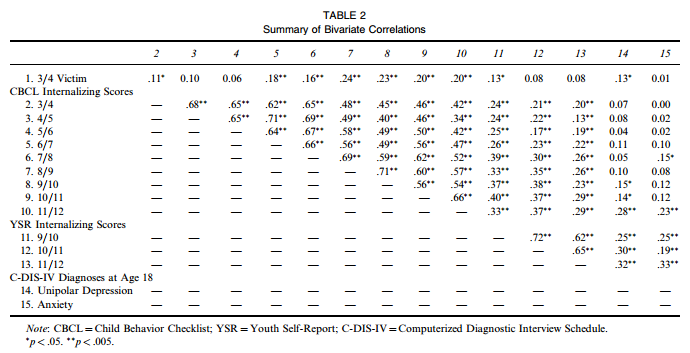 65
Multilevel Models
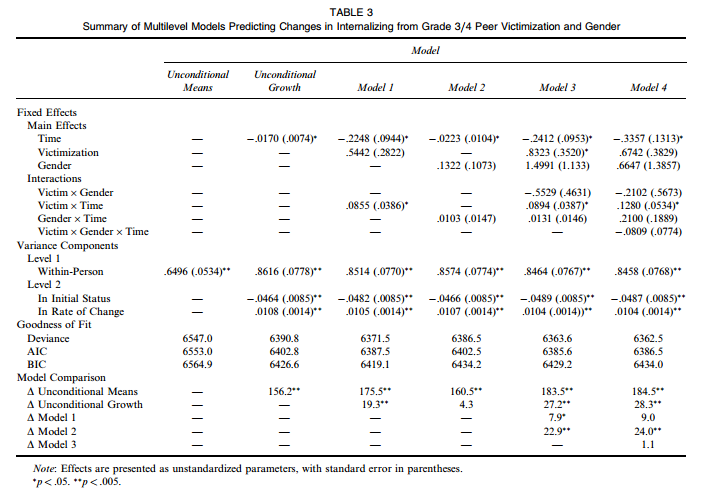 66
Logistic Regression
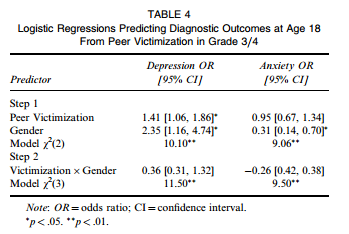 Girls more likely than boys to experience each outcome.
67
Conclusions
PV in middle childhood correlated with internalizing problems through the late years of adolescence.
PV associated with an increase in internalizing problems over time
PV in middle childhood indexes long-term risk for internalizing behavior problems and unipolar depression.
68
Friendships
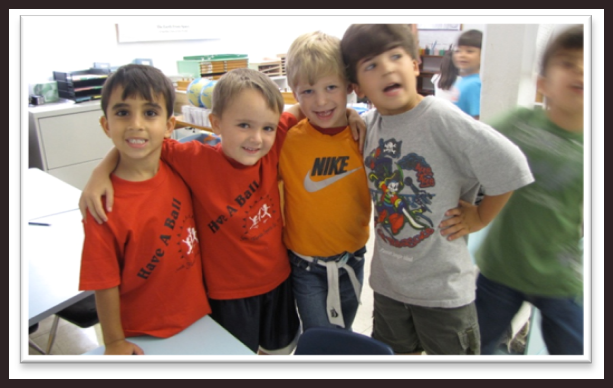 Friendships provide:
Support
Emotional security
Intimacy
Instrumental and informative assistance
Growth of interpersonal sensitivity
Prototypes for later romantic & marital relationships
Practice with conflict resolution
69
[Speaker Notes: Friendship = presense of close, mutual, and voluntary dyadic bilateral relationship (RECIPROCITY and FEELING OF PERCEIVED EQUALITY]
Friendship development
Behaviors with friends differ vs. with non-friends from early ages

Children’s understandings of friendships change with development (Bigelow & LaGaipa, 1980)

Reward-cost stage (7-8 yrs)

Normative stage (10-11 yrs)

Empathic stage (11-13 yrs)
70
[Speaker Notes: Changes reflect increases in perspective-taking skills and understandings of reciprocity (parallels cognitive changes of perceptions of world as concete vs. abstract)]
Friendships (cont)
In early childhood friends are similar in terms of observable characteristics
Age, sex, racial/ethnic background, behavioral tendencies

By adolescence friends are similar in terms of attitudes
School, academic aspirations, use of drugs/alcohol
True?
71
Presence of a mutual best friend as a protective factor
Most children have at least one friend, BUT 15%             estimated to be chronically friendless
Associated with increased loneliness, poor self-esteem

Hodges et al. (1999); victimization predicts behavior  problems only for children without a best friend

Although stable friendships can also have negative        consequences depending on characteristics of the friend
72
For unfriended children, initial social isolation increases in internalizing and externalizing;
Initial internalizing and externalizing  
subsequent increases in social isolation. 
Among friended children, no prospective associations between social isolation and internalizing or externalizing problems.
73
Friends don’t let friends…internalize 	& 	externalize
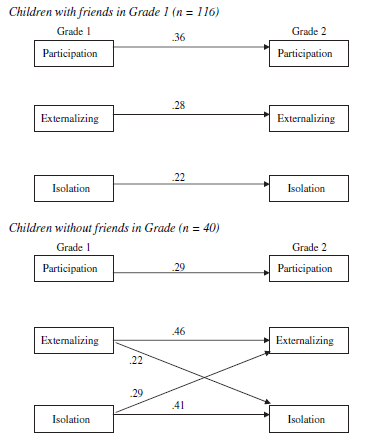 74
Making and keeping friends: the importance of being similar
laursen, 2017
Fasano
Similarity in friendship
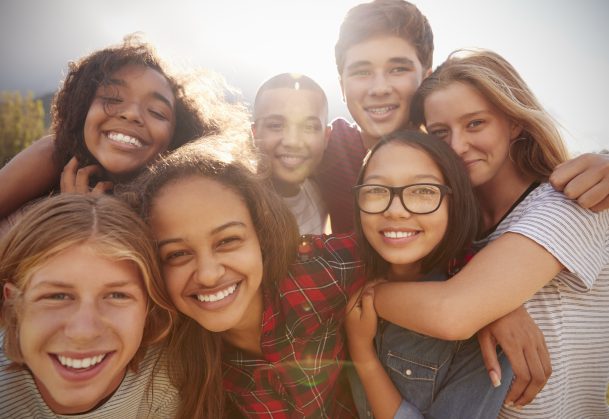 Similarity-Attraction Model

Distinctiveness Model
Fasano
homophily
Fasano
selection
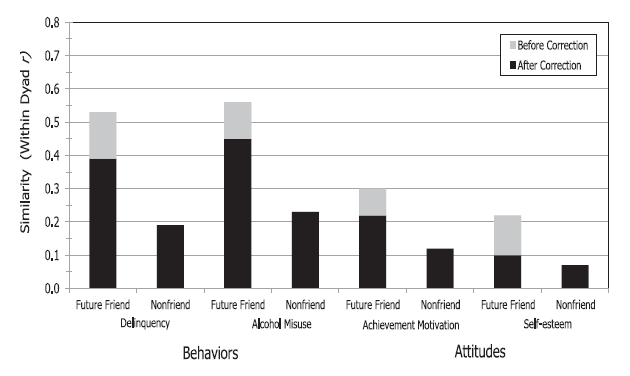 Original studies

Corrections

Similarity on behaviors, not attitudes

Perceived similarity
Fasano
repulsion
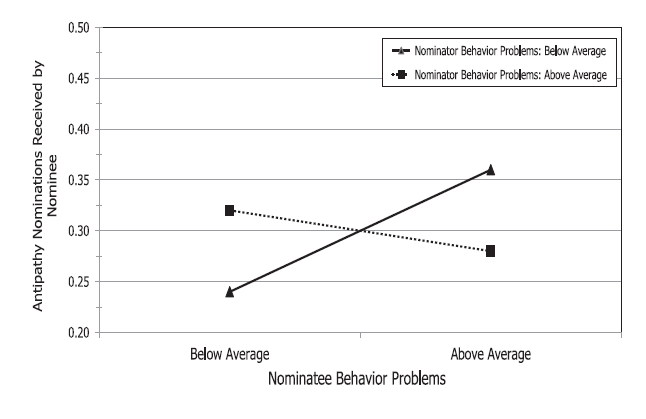 Dislike those who are different
Both similarity and dissimilarity play a role in friendship
More dissimilarities between rivals
Similarity attracts; dissimilarity repels
Fasano
influence
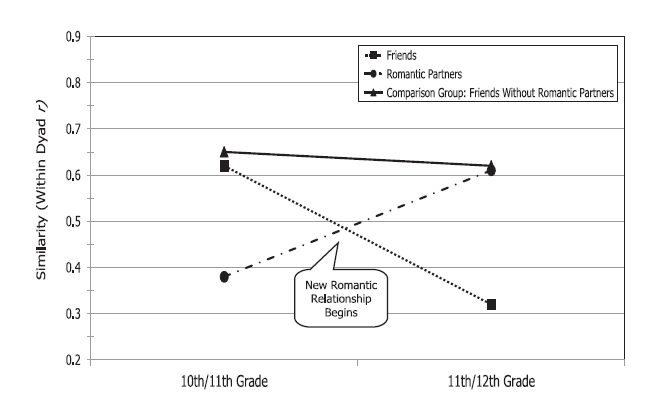 Promote and maintain compatibility

Conformity

Unilateral and unidirectional

Romantic relationships
Fasano
Deselection
Incompatibility results in disagreement

Negotiation?

Inequality between friends

Individual characteristics
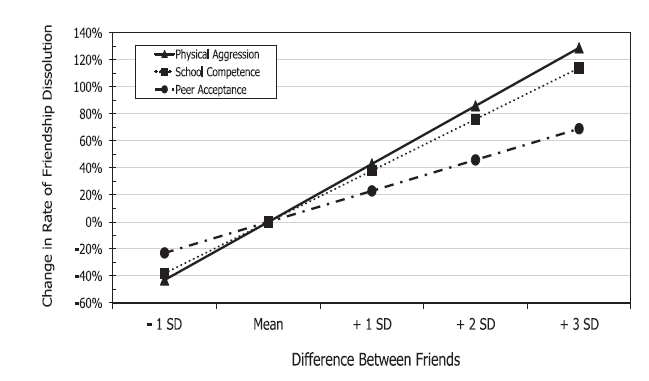 Fasano
conclusions
Similarity is the basis for friendship

Especially importance in adolescence

More research on what features matter most

Advice for adolescent friendship
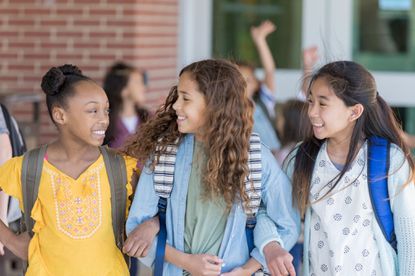 Fasano
Discussion Questions
What level of dissimilarity is tolerable, or even ideal for a friendship?

Do certain characteristics matter more at different stages in life?

How do these apply to romantic relationship?
Fasano
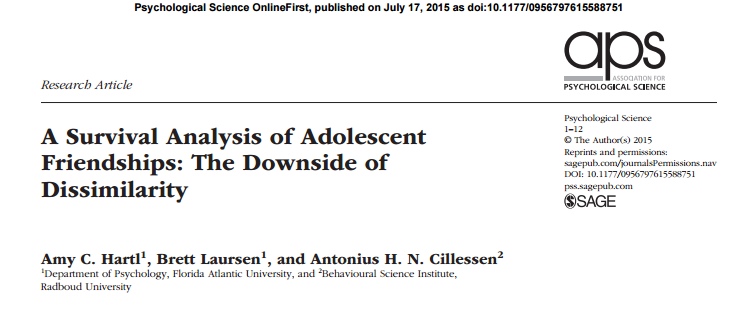 Differences between friends predicted friendship dissolution beyond individual characteristics
Friendship stability is a function of similarity
84
Modeling homophily over time with an actor-partner interdependence modelPopp, D., Laursen, B., Kerr, M., Stattin, H., & Burk, W. (2008). Developmental Psychology, 44(4), 1028-1039.
Why do friends engage in similar deviant behavior (homophily)?
Socialization: friends influence behavior
Selection: deviant kids choose deviant friends
Evidence for selection effect
Higher similarity in deviant behavior pre-friendship
Evidence for socialization effect
Increased deviant behavior controlling for pre-friendship levels
Difficulty in disentangling unique contributions
Friends behave interdependently, i.e. behaviors are not statistically independent
Actor-partner interdependence model (APIM) takes this into account
85
Actor-partner interdependence model
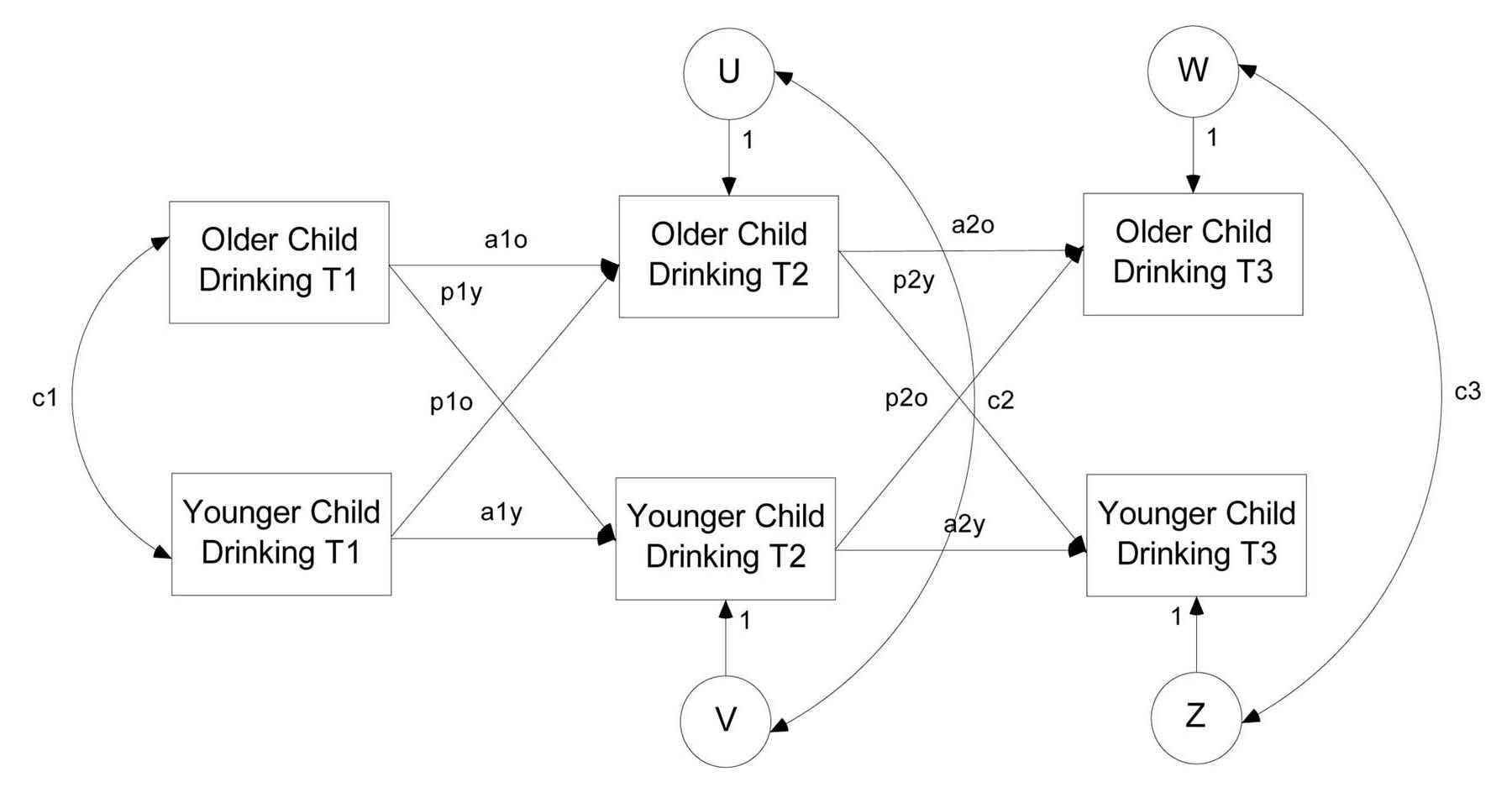 Control for “partner” influence
Control for additional unobserved sources of similarity (socialization)
Control for initial similarity (selection)
Control for “actor” stability
7th & 10th graders in small Swedish city
Nominated 3 important peers on 3 consecutive years
Reported frequency of intoxication each year

Reciprocated friendship groups (451 dyads)
Randomly paired comparison groups to gauge age-related increases (545 dyads)
Friendless
Friended
Total sample
86
Nascent friend dyads
Not friends
Friends
Friends
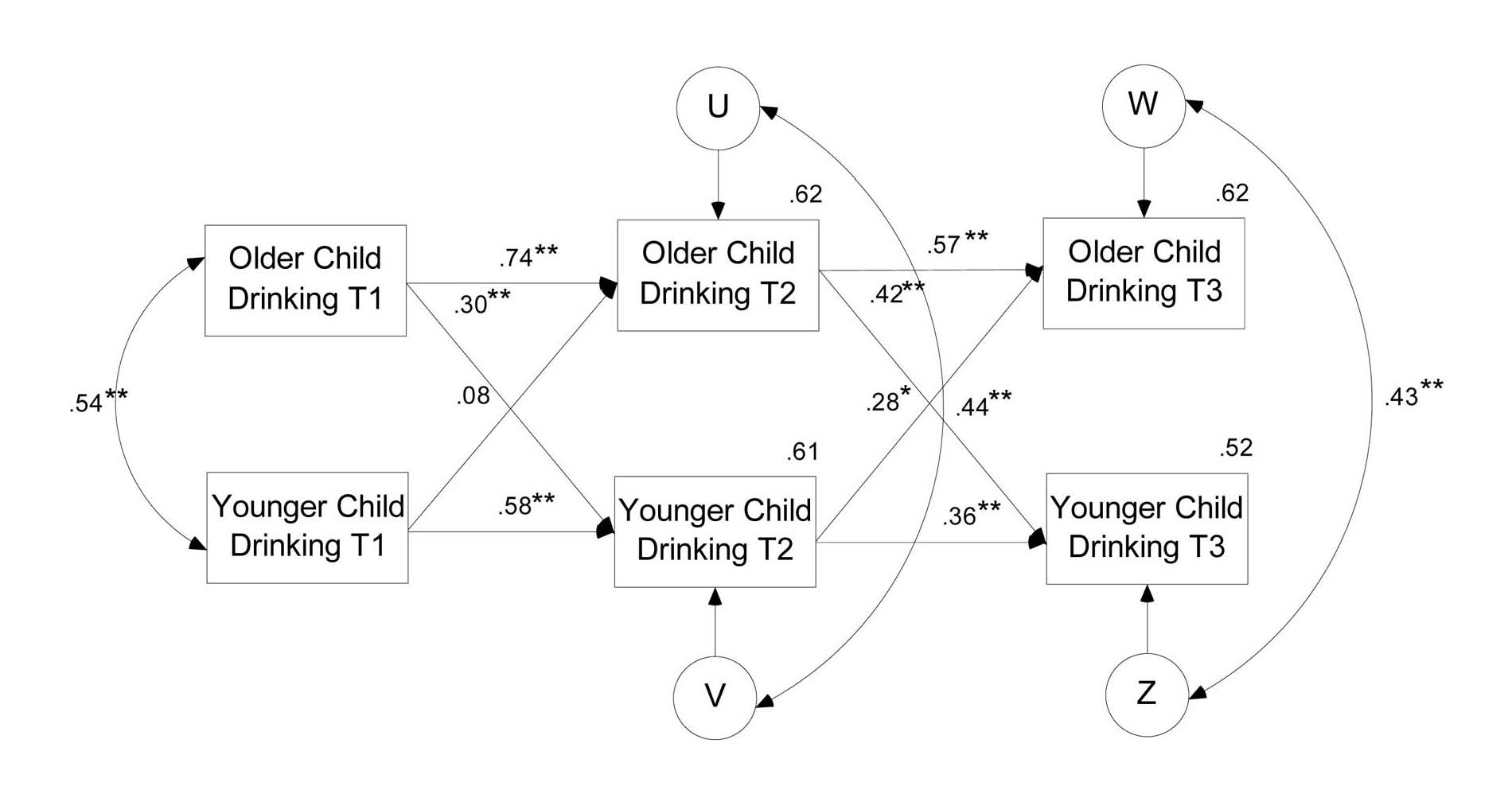 Selection effects
Based on correlation between Time 2, Time 3 & Nascent friends before friendship
Relatively small correlations in comparison groups
Socialization effects
Based on residual correlation of Time 2, Time 3 & Nascent friends during friendship
Relatively small correlations in comparison groups
Selection and socialization effects similar in magnitude across models
Partner influence effects
Based on nascent group as friendship developed
Older child influence at first, then mutual influence
No significant effects in comparison groups
87
Kooi, 2017
88
Sources of Friendship Dissolution
Dissimilarity in friendships disrupts perception that both people are benefitting equally
Undesirable individual characteristics (i.e., poor social skills, impulsivity, emotional/behavioral problems) may make it difficult to initiate and maintain friendships
Goal of present study:
Examine dyadic differences in school-related behaviors together with individual levels of each behavior in order to predict the dissolution of friendships that formed in middle school
Mitsven, 2018 & Kooi, 2017
89
Method
Participants:
410 adolescents (12-15 years old) with at least 1 new, reciprocated friendship in 7th grade (201 boys, 209 girls)
Participants were followed from 7th grade until 12th grade
Those who participated in the study through their senior year had higher school competence
Measures:
Peer nominations
Friendship “dissolution” happened when one friend no longer nominated that particular friend 
Friendship nominations
Teacher reported school competence (Multidimensional Self Concept Scale)
Mitsven, 2018; Bailey & Kooi, 2017
90
Statistical Approach
A discrete- time survival analysis allowed for multiple, correlated predictors to predict friendship dissolution
Hazard curve: probability a reciprocated  friendship from 7th grade will dissolve at each grade
Survival curve: probability that a reciprocated friendship will continue at each grade
Mitsven, 2018; Bailey & Kooi, 2017
91
Model Construction
Step 1: Evaluate the constant hazard assumption to determine if dissolution probability varied by grade
Step 2: Evaluate the proportionality assumption to determine whether a predictor’s effect vary by grade
Categorized predictors as either individual characteristics or dyadic difference scores
Step 3: Estimated the models that included either all the Grade 7 individual characteristics or all of the Grade 7 dyadic difference scores as predictors
Step 4: Estimated the final model that included the statistically significant predictors
Kooi, 2017
92
Hazard and Survival Curves Describing Friendship Dissolution
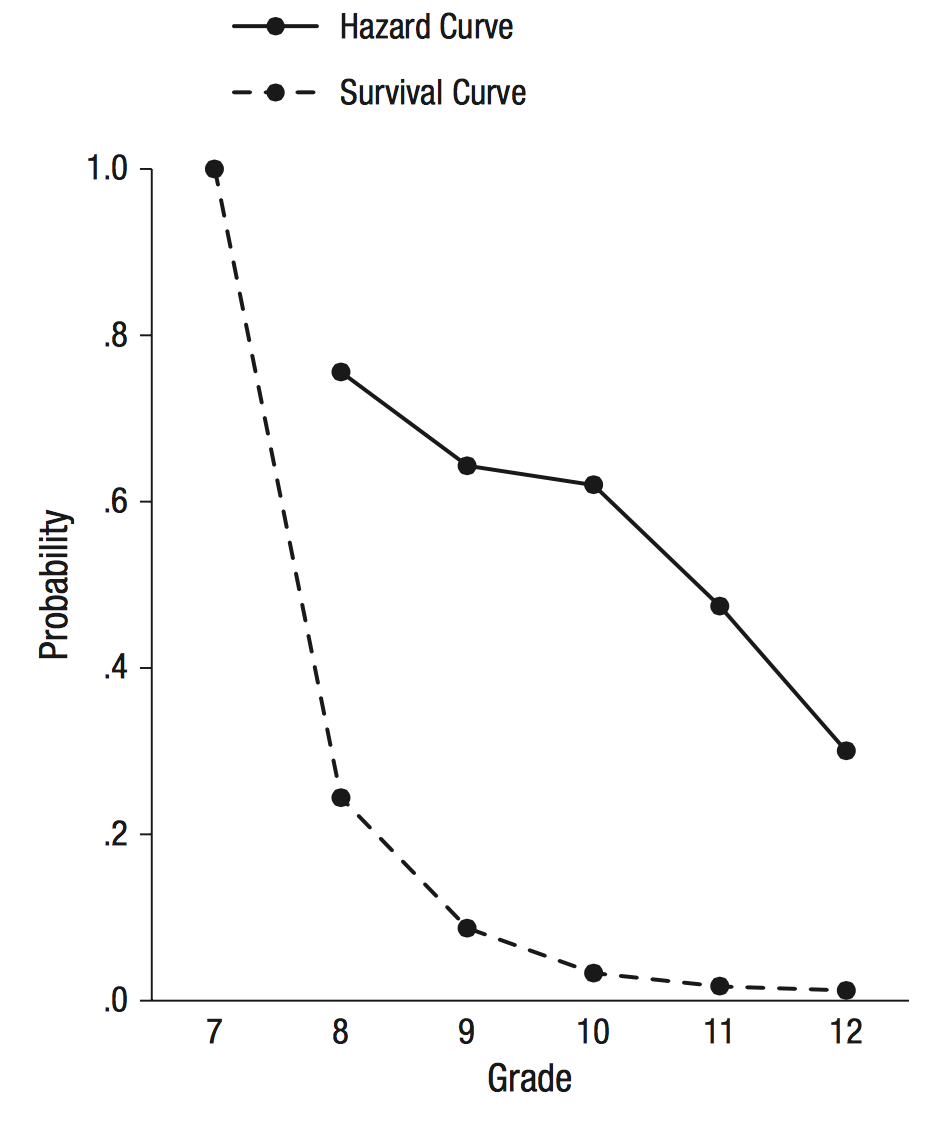 The probability that a reciprocated friendship that began in the 7th grade would dissolve at each subsequent grade declined significantly over time.
The probability that a reciprocated friendship would continue at each subsequent grade also declined over time.
Mitsven, 2018
93
Dyadic Differences Are Significant Predictors of Friendship Dissolution
Mitsven, 2018
94
Final model predictors were dyadic
Significant predictors were: sex, peer acceptance, physical aggression, and school competence
Dissolution was 3.9 times higher for different-sex friends
23% higher for each SD in differing peer acceptance
43% higher for each SD in differing physical aggression
35% higher for each SD in differing school competence

When individual characteristics were considered along with dyadic differences, they were not predictive of friendship dissolution
Kooi, 2017
95
Take Aways
Differences in social and academic behavior anticipate the dissolution of friendships across middle school and high school
Friend compatibility and friendship stability are a function of similarity and not the presence or absence of individual attributes
Adolescents are more likely to enjoy successful long-term relationships with similar others
Mitsven, 2018
96